3. История Казахстана 11 класс (ОГ)Национальная политика в РК, Ассамблея народа Казахстана: Единство нации и преемственность поколений;Общенациональная идея «Мәңгілік Ел». Культура Республики Казахстан. Наука, образование, искусство, спорт.
Цель: 
1. оценивать роль Ассамблеи народа Казахстана в укреплении межконфессионального, межэтнического согласия и внутренней стабильности ; оценивать значимость общенациональной идеи «Мәңгілік Ел»; 
2. Оценивать политику государства в сфере образования и науки; определять тенденции развития современного искусства и литературы; обосновывать необходимость государственных программ, направленных на возрождение национальных ценностей.
Ассамблея народа Казахстана
Прочитайте текст с. 296 – 298
Составь таблицу вопросов по тексту, так чтобы вопросы начинались с указанного слова и отражали тему.
Ассамблея народа Казахстана
Функции Ассамблеи народа Казахстана (заполни схему)
Функции Ассамблеи
Национальная политика в РК
Приведите в соответствие даты и события
Культура Республики Казахстан
Ответь на тестовые задания:
1. США являются одним из главных инвесторов в экономике Казахстана и оказывают помощь Казахстану в А) испытании ядерного оружия В) строительстве космодрома С) области культуры и образования D) вопросах доминирования в регионе Е) создании атомной электростанции
2. 2001 год в Республике Казахстан был объявлен Годом.   А) памяти жертв репрессий В) национального согласия С) преемственности поколений D) культуры  Е) здоровья
3. В 1995 г. делегация ЮНЕСКО принимали участие в праздновании 150-летия со дня рождения А) Абая В) Жамбыла С) Шокана Уалиханова  D) Мухтара Ауэзова Е) Каныша Сатпаева
4. Автор книги «В потоке истории» А) М. Ауэзов В) К. Сатпаев С) Н. Назарбаев D) О. Сулейменов Е) М. Шаханов
5. Решение о создании Всемирного сообщества казахов было принято в 1992 году на   А) Всемирном Курылтае казахов  В) Съезде мировых религий  С) заседании Верховного Совета  D) заседании Парламента РК  Е) сессии ООН
6. 2002 год в Республике Казахстан был объявлен Годом  А) памяти жертв репрессий  В) национального согласия  С) преемственности поколений  D) культуры  Е) здоровья
7. 1997 год в Республике Казахстан был объявлен Годом
А) памяти жертв репрессий  В) cела  С) преемственности поколений  D) культуры Е) здоровья
8. 7 основных долгосрочных приоритетов определены Президентом в стратегии  А) «Новая столица»  В) «30 корпоративных лидеров»
С) «Казахстан-2030»  D) «Культурное наследие  Е) «Новый Казахстан в новом мире»
9. 1999 год в Республике Казахстан был объявлен Годом   А) памяти жертв репрессий В) национального согласия С) преемственности поколений D) культуры  Е) здоровья
10. Автор произведения «Заблуждение цивилизации» А) М. Ауэзов В) К. Сатпаев С) Н. Назарбаев D) О. Сулейменов Е) М. Шаханов
Наука и образование
Проанализируйте результаты изменений в сфере образования и науки независимого Казахстана
Общенациональная идея «Мәңгілік Ел»
В Послании народу Казахстана 17 января 2014 «Казахстанский путь - 2050: Единая цель, единые интересы, единое будущее» Глава государства Нурсултан Назарбаев изложил и обосновал совершенно новую концепцию в отечественной истории - «Мәңгілік Ел». По сути, это национальная идея и государственная идеология нашего государства, которая базируется не только на многовековой мечте нашего народа, но и на конкретных результатах развития Казахстана за годы независимости.
Об этом очень хорошо сказал сам Президент в своем Послании: «Мы, казахстанцы, единый народ! И общая для нас судьба - это наш Мәңгілік Ел, наш достойный и великий Казахстан! «Мәңгілік Ел» - это национальная идея нашего общеказахстанского дома, мечта наших предков. За 23 года суверенного развития созданы главные ценности, которые объединяют всех казахстанцев и составляют фундамент будущего нашей страны. Они взяты не из заоблачных теорий. Эти ценности - опыт Казахстанского Пути, выдержавший испытание временем.Во-первых, это Независимость Казахстана и Астана.Во-вторых, национальное единство, мир и согласие в нашем обществе.В-третьих, это светское общество и высокая духовность.В-четвертых, экономический рост на основе индустриализации и инноваций.В-пятых, это Общество Всеобщего Труда.В-шестых, общность истории, культуры и языка.В-седьмых, это национальная безопасность и глобальное участие нашей страны в решении общемировых и региональных проблем».
Прочитайте данный текст. Ответьте на вопросы.
1. Как Вы думаете, какая из основ общенациональной идеи важнее всего для будущего Казахстана? Аргументируйте свой ответ.
2. Каким станет Казахстан благодаря реализации основ идеи «Мәңгілік Ел» ?
Общенациональная идея «Мәңгілік Ел»
Прочитайте предложенный текст и ответьте на вопросы. 
Древняя символика казахов сохранилась в тотемах, тамгах, в орнаменте и украшениях. Прошли века, прежде чем кочевое общество осознало себя народом, носителем государственности. Через легенды, шежире передавалась уникальная, самобытная устная информация, - которая тоже является кодом памяти! - отражающая осознание духа народа, его целостность, единство. Один из древних орнаментов «кошкар муйыз» занял свое место на государственном флаге Республики Казахстан. Орнамент позволяет идентифицировать Казахстан, не путая ни с каким другим государством. 
a) Как вы понимаете понятие культурный код памяти?
b) Какие задачи ставит национальная идея «Мәңгілік Ел»?
 c) Какие меры предпринимает государство для реализации данной идеи? 
d) Вывод
Культура Республики Казахстан
Используя диаграмму Венна. Проанализируйте особенности культурного развития советского и современного Казахстана


Советская культура                                                             Современная культура
Домашнее задание
Определите историческое значение данного события.
Расскажите о достижениях казахстанского спорта
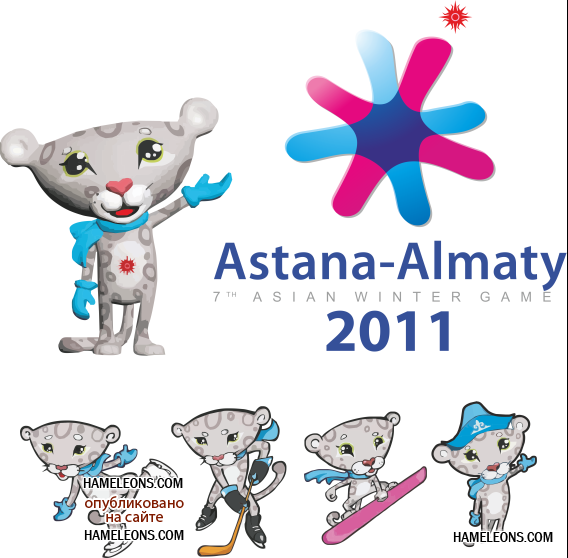